“Therefore do not be anxious about tomorrow, for tomorrow will be anxious for itself. Sufficient for the day is its own trouble.” Matthew 6:34
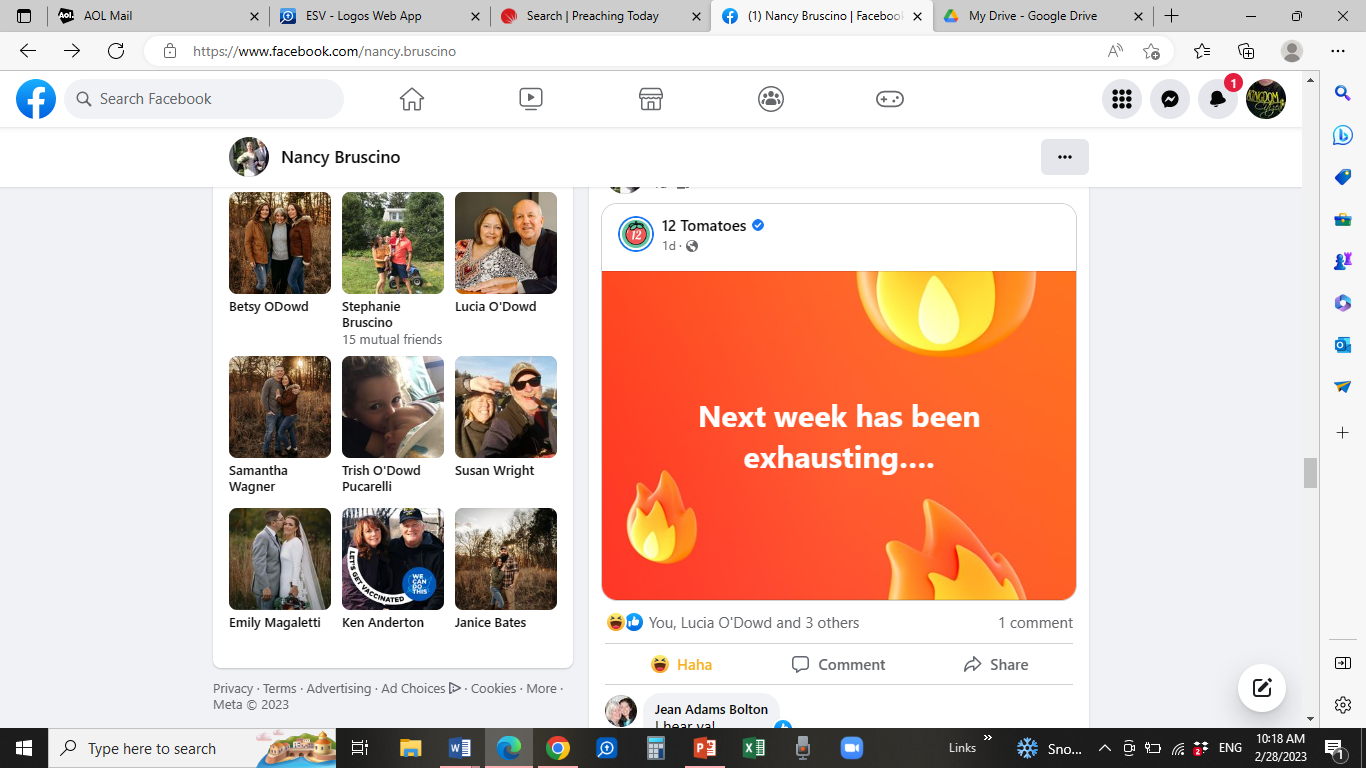 “And without faith it is impossible to please him, for whoever would draw near to God must believe that he exists and that he rewards those who seek him.” Hebrews 11:6
Trust the king every day and in every way
Matthew 6:19-34
I. The King commands our devotion to His eternal purposes (verses 19-24)
Set your heart on the King and His kingdom (19-21)
19 “Do not lay up for yourselves treasures on earth, where moth and rust destroy and where thieves break in and steal, 20 but lay up for yourselves treasures in heaven, where neither moth nor rust destroys and where thieves do not break in and steal.
I. The King commands our devotion to His eternal purposes (verses 19-24)
Set your heart on the King and His kingdom (19-21)
21 For where your treasure is, there your heart will be also.  
“Do not love the world or the things in the world. If anyone loves the world, the love of the Father is not in him. For all that is in the world—the desires of the flesh and the desires of the eyes and pride of life—is not from the Father but is from the world. And the world is passing away along with its desires, but whoever does the will of God abides forever.” 1 John 2:15-17
I. The King commands our devotion to His eternal purposes (verses 19-24)
Devote your ways to the King and His ways (22-24). 
“‘Keep on hearing, but do not understand; keep on seeing, but do not perceive.’ Make the heart of this people dull, and their ears heavy, and blind their eyes; lest they see with their eyes, and hear with their ears, and understand with their hearts, and turn and be healed.” Isaiah 6:9-10
I. The King commands our devotion to His eternal purposes (verses 19-24)
Devote your ways to the King and His ways (22-24). 
22 “The eye is the lamp of the body. So, if your eye is healthy, your whole body will be full of light, 23 but if your eye is bad, your whole body will be full of darkness. If then the light in you is darkness, how great is the darkness!
I. The King commands our devotion to His eternal purposes (verses 19-24)
Devote your ways to the King and His ways (22-24). 
24 “No one can serve two masters, for either he will hate the one and love the other, or he will be devoted to the one and despise the other. You cannot serve God and money.*

* The Aramaic word מָמוֹן (mah mown). Refers to anything that brings you wealth in this world.
I. The King commands our devotion to His eternal purposes (verses 19-24)
Devote your ways to the King and His ways (22-24). 
24 “No one can serve two masters, for either he will hate the one and love the other, or he will be devoted to the one and despise the other. You cannot serve God and money.
“Either God is served with a single-eyed devotion, or he is not served at all. Attempts at divided loyalty betray not partial commitment to discipleship but deep-seated commitment to idolatry.” D.A. Carson
II. Trust the King every day and in every way… (verses 25-34)
Anxious - “to be unduly concerned.”

As Jesus has just taught, if our money or other worldly resources (or the lack thereof) are what alleviates (or causes) our anxiety, then we are living as practical atheists.
II. Trust the King every day and in every way… (verses 25-34)
…by refraining from anxiety over our needs (25-34)
25 “Therefore I tell you, do not be anxious…”
34 “Therefore do not be anxious…”
Do we really believe that He would forget or neglect or abandon us, or set Himself against us? It’s this kind of logic that led Paul to write “If God is for us, who can be against us? He who did not spare his own Son but gave him up for us all, how will he not also with him graciously give us all things?” Romans 8:31-32
II. Trust the King every day and in every way… (verses 25-34)
…by refraining from anxiety over our needs (25-34)
25 “Therefore I tell you, do not be anxious about your life, what you will eat or what you will drink, nor about your body, what you will put on. Is not life more than food, and the body more than clothing? 
27 And which of you by being anxious can add a single hour to his span of life?
II. Trust the King every day and in every way… (verses 25-34)
…by refraining from anxiety over our needs (25-34)
31 Therefore do not be anxious, saying, ‘What shall we eat?’ or ‘What shall we drink?’ or ‘What shall we wear?’ 
32 For the Gentiles seek after all these things, and your heavenly Father knows that you need them all.
“…for your Father knows what you need before you ask him.” Matthew 6:8
II. Trust the King every day and in every way… (verses 25-34)
…by considering our great value in the eyes of God (26, 28-30)
26 Look at the birds of the air: they neither sow nor reap nor gather into barns, and yet your heavenly Father feeds them. Are you not of more value than they?
II. Trust the King every day and in every way… (verses 25-34)
…by considering our great value in the eyes of God (26, 28-30)
28 And why are you anxious about clothing? Consider the lilies of the field, how they grow: they neither toil nor spin, 29 yet I tell you, even Solomon in all his glory was not arrayed like one of these. 30 But if God so clothes the grass of the field, which today is alive and tomorrow is thrown into the oven, will he not much more clothe you, O you of little faith?
II. Trust the King every day and in every way… (verses 25-34)
…by considering our great value in the eyes of God (26, 28-30)
28 And why are you anxious about clothing? Consider the lilies of the field, how they grow: they neither toil nor spin, 29 yet I tell you, even Solomon in all his glory was not arrayed like one of these. 30 But if God so clothes the grass of the field, which today is alive and tomorrow is thrown into the oven, will he not much more clothe you, O you of little faith?
II. Trust the King every day and in every way… (verses 25-34)
…by not importing tomorrow’s worries into today (34)
34 “Therefore do not be anxious about tomorrow, for tomorrow will be anxious for itself. Sufficient for the day is its own trouble.  
“For affliction does not come from the dust, nor does trouble sprout from the ground, but man is born to trouble as the sparks fly upward.” Job 5:6-7
“In this world you will have trouble. But take heart! I have overcome the world.” John 16:33, NIV
II. Trust the King every day and in every way… (verses 25-34)
…by seeking first His kingdom and His righteousness (33)
33 But seek first the kingdom of God and his righteousness, and all these things will be added to you. 
When you choose to serve the Lord as your master and despise what worldly treasures may offer, the loss of those worldly treasures is no cause for concern: treasures in heaven make such fleeting things inconsequential. This is the economy of His Kingdom. What the world values is worthless in the kingdom and what the kingdom values is foolish in the world’s eyes.
II. Trust the King every day and in every way… (verses 25-34)
…by seeking first His kingdom and His righteousness (33)
33 But seek first the kingdom of God and his righteousness, and all these things will be added to you. 
“I have been young, and now am old, yet I have not seen the righteous forsaken or his children begging for bread.” Psalm 37:25